Radon and its ProgenyA Pervasive Problem for Low Background Counting(with Lessons from Borexino and Biology)
Frank Calaprice
Princeton University
March 18-20, 2015
Low Radioactivity Techniques, Seattle WA PNNL & Univ. Washington
Solar Neutrinos with BorexinoMilestones in Low-Background Counting
✓ 7Be 	 	46.0  cpd/100t		± 5%. 	PRL  	2011
8B  (> 3 MeV)	0.22  cpd/100t		± 19% 	 PRD 	2010
pep	 	3.1    cpd/100t		± 22%	PRL	2012
pp		144   cpd/100t		± 16%	Nature	2014

Direct Measurement of Neutrinos in pp-chain

CNO limit:           		 < 7.9   cpd/100t 		PRL	2012
?? CNO  Low/Hi metallicity:	  3 - 5   cpd/100t		Underway…
March 18-20, 2015
Low Radioactivity Techniques, Seattle WA PNNL & Univ. Washington
2
Solar Neutrino Spectra
Neutrino Energy Spectrum
Neutrino-Electron Elastic ScatteringEnergy Spectrum
X2 for keV
March 18-20, 2015
Low Radioactivity Techniques, Seattle WA PNNL & Univ. Washington
3
Overview of the Borexino Detector(Lots of Active Shielding)
Shielding against external 
    backgrounds is very good.
Water:		     2.25m  
Buffer zones:	      2.5 m	 
Outer scintillator zone:   1.25 m
Main backgrounds are in         Liquid Scintillator.
14C/12C , 11C (cosmogenic)
U, Th  decay chain.
222Rn progeny (210Pb, 210Bi, 210Po)
85Kr
Pulse shape discrimination.
Alpha-beta separation is important
March 18-20, 2015
Low Radioactivity Techniques, Seattle WA PNNL & Univ. Washington
4
The 210Po- 210Pb(210Bi) Mystery
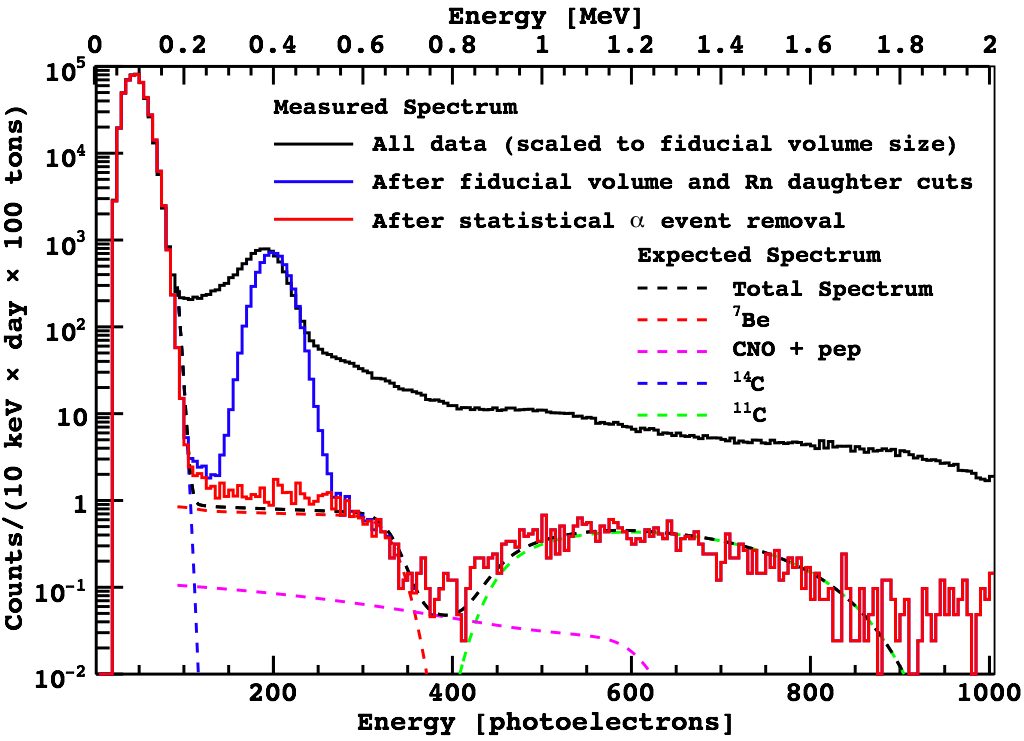 2210Po:  ~8000 cpd/100t
2210Bi+CNO: ~15 cpd/100t
                  210Bi:  ~10 CPD/100t]
March 18-20, 2015
Low Radioactivity Techniques, Seattle WA PNNL & Univ. Washington
5
The 238U and 232Th Decay Chains
Radon deposits 210Pb (22 yr) which later contaminates scintillator with 210Bi (1 MeV b) and 210Po (5 MeV a).
March 18-20, 2015
Low Radioactivity Techniques, Seattle WA PNNL & Univ. Washington
6
The 210Bi – 210Po Puzzle of 2007
If 210Bi and 210Po come from 210Pb in the scintillator, their rates should be similar. 
The factor of ~800 difference was never understood. 
New studies suggest a possible explanation that depends on radon progeny in water, and on biology.
March 18-20, 2015
Low Radioactivity Techniques, Seattle WA PNNL & Univ. Washington
7
Low-Background Scintillator Strategy
Built nylon vessel in first low-radon cleanroom.
Hermetically sealed class-100 cleanroom.
Vacuum swing charcoal filter developed to remove radon from make-up air.
“Precision cleaning” methods developed
Class-30 MIL-STD-1246C specification achieved  for particulates in fluid handling system.
Developed  scintillator purification systems
Distillation, water extraction , and nitrogen stripping.
March 18-20, 2015
Low Radioactivity Techniques, Seattle WA PNNL & Univ. Washington
8
Nylon Scintillator Containment VesselFabricated in special Princeton Low-Radon Cleanroom
John Bahcall
First hermetically sealed
cleanroom with low-radon
air was developed to avoid
surface radioactivity  due
to 222Rn daughters:
    210Pb (22 yr).

Fabrication time: > 1 yr
Low-radon cleanrooms
are now more common in
low-background research.
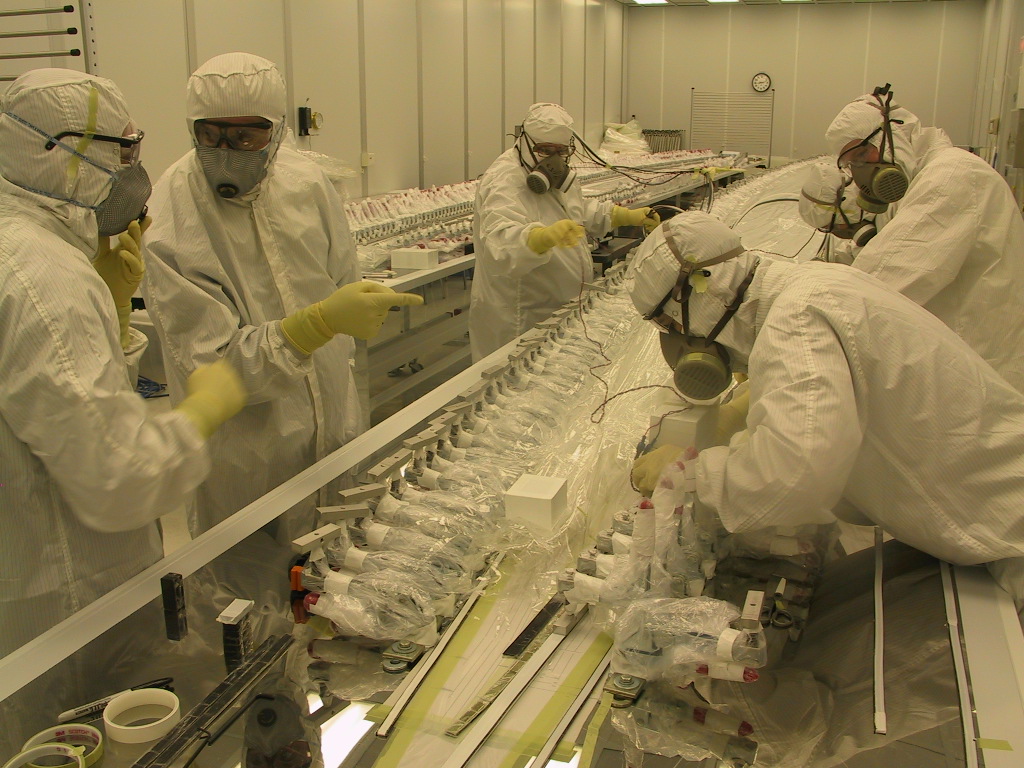 March 18-20, 2015
Low Radioactivity Techniques, Seattle WA PNNL & Univ. Washington
9
Purification of PPO-PC Master Solution
Water Extraction (not shown)
PPO-PC solution mixed with de-ionized water.
Scintillator and water separate.
Distillation of PPO-PC.
Falling film evaporator
N2 stripping
Distillation and N2 stripping of PPO-PC
Water extraction was done to remove K in PPO.
New studies show it may have introduced 210Po.
March 18-20, 2015
Low Radioactivity Techniques, Seattle WA PNNL & Univ. Washington
10
PC Distillation and N2 Stripping and in-line Mixing of PPO-PC. (2007)
March 18-20, 2015
Low Radioactivity Techniques, Seattle WA PNNL & Univ. Washington
11
Initial Measurements (2007-2010)
Solar Neutrinos
7Be,  8B,   pep
Geo-neutrinos
238U and 232Th anti-neutrinos
Search for Rare Processes
Solar axions, Pauli exclusion principle.
March 18-20, 2015
Low Radioactivity Techniques, Seattle WA PNNL & Univ. Washington
12
Re-Purification of Liquid Scintillator (2010-2011)
Reduce backgrounds by “loop”scintillator purification using:
 “water extraction” and “nitrogen stripping”
First measurement of pp neutrinos, 2014
Enabled with lower 85Kr and  210Bi backgrounds.
Feasibility study for CNO neutrinos.
More reduction of 210Bi needed.
March 18-20, 2015
Low Radioactivity Techniques, Seattle WA PNNL & Univ. Washington
13
Loop Re-Purification of Liquid Scintillator
“Loop” purification is achieved by draining fluid from bottom of vessel, passing it through purification system, and returning to the top.
Processes available are:
Water extraction or distillation  
Nitrogen stripping (85Kr)
March 18-20, 2015
Low Radioactivity Techniques, Seattle WA PNNL & Univ. Washington
14
Water Extraction and Nitrogen Stripping Performed 2010-2011
High purity water mixed with scintillator extracts impurities from the scintillator.
Water and scintillator separate.
Scintillator stays intact.
LNGS groundwater is first purified by reverse osmosis and ion-exchange in water plant.
Single stage evaporator used to  distill and re-use water in “water extraction plant”.
10% of water is continuously wasted and replaced.
The water extraction system. 
N2 stripping column used in series
March 18-20, 2015
Low Radioactivity Techniques, Seattle WA PNNL & Univ. Washington
15
Results of 6 Cycles of Re-purification
Technical difficulties with 3 cycles; then 3 good cycles. 
Impressive reductions of lower part of the 238U and 232Th chains.
Bi-Po’s less than 1 count/100t/year.
85Kr reduced below detection limit.
210Bi (210Pb) modest reduction.  Further reduction needed.
210Po not reduced.
March 18-20, 2015
Low Radioactivity Techniques, Seattle WA PNNL & Univ. Washington
16
Studies of Radioactivity in Water
Poor removal of 210Po  triggered studies of radioactivity in the water.

LNGS ground water was known to have 222Rn at 10,000 Bq/m3. 
New studies aimed at measuring Rn progeny:   210Pb (208Pb), 210Po.

Discovery #1-  Nov 2012
De-ionization is much less effective in removing 208Pb  and 210Po from water compared to removing common impurities such as Mg.

Discovery #2 – April 2013 (Literature search by Brooke Russell)
Biological processes in micro-organisms in groundwater produce a volatile dimethyl polonium. 
Dimethyl polonium has estimated boiling point of 138 C.
Removal of 210Po from water, or from PPO-PC master solution,  by single-stage distillation may not not be as effective as expected.
March 18-20, 2015
Low Radioactivity Techniques, Seattle WA PNNL & Univ. Washington
17
Purification of LNGS GroundwaterDeionization is less effective for Pb and Po than for Mg.
222Rn in groundwater:  ~10,000 Bq/m3
March 18-20, 2015
Low Radioactivity Techniques, Seattle WA PNNL & Univ. Washington
18
[Speaker Notes: This could explain a factor of ~100 between 201Pb and 210Po. 
All that is needed is factor of 10 in biological background.]
Biological Methylation of Po(Where Physics meets Biology)
Methylation
Enzymatic (catalytic) transfer of a methyl group from a donor atom to a receptor atom (e.g., 210Po).
Biological Methylation (Biomethylation)
Methylation carried out by enzymes in biological systems, bacteria, fungi, etc.
Well established, with vast literature for stable elements.
Biomethylation occurs in chalcogens: O, S, Se, Te, Po.
Dimethyl polonium (CH3)2Po – Recent studies
Produced by micro-organisms in ground water.
Could be main form of Po in groundwater.
Not easily removed; Estimated boiling point:  138 C.
March 18-20, 2015
Low Radioactivity Techniques, Seattle WA PNNL & Univ. Washington
19
Test of Special Distillation to Remove Dimethyl-210Po from Water.
Small-scale fractional distillation system tested at Princeton to remove 210Po  from groundwater.
6-foot tall column with structured packing and high reflux designed for x1000 reduction of 138 C impurity.
Princeton groundwater: x5 higher 210Po  than LNGS
210Po in water measured by auto-deposition on silver foils and alpha particle counting. 
Successful Results:
No 210Po detected in product:  reduction factor > 300.
4/10/2014
Stanford Univsersity Seminar May 7 2014
20
Upgrade of Water Extraction SystemPrevious & New Upgrade with 2 New Fractional Distillation Columns
Proposed
System
Present
System
Proposed 
System
Current 
System
Make-up water
 system not shown.
Make-up water
 system not shown.
March 18-20, 2015
Low Radioactivity Techniques, Seattle WA PNNL & Univ. Washington
21
Conclusions
Poor removal of 210Pb and 210Po in water purification process and bio-methylation of 210Po have been identified as serious sources of background.
Can explain initial  much  higher 210Po >> 210Bi.
New distillation methods to improve water extraction have been identified and tested.  Columns under construction.
Direct  distillation of PC and PPO is also available.
Existing distillation column for PC
A new distillation column for PPO
Radioactivity in “purified groundwater” is problematic.
Use with care in other low-background experiments.
Prospects for CNO with Borexino look good.
March 18-20, 2015
Low Radioactivity Techniques, Seattle WA PNNL & Univ. Washington
22
The End
March 18-20, 2015
Low Radioactivity Techniques, Seattle WA PNNL & Univ. Washington
23
Spares
March 18-20, 2015
Low Radioactivity Techniques, Seattle WA PNNL & Univ. Washington
24
Element Biomethylation
John Thayer,
“Biological methylation of
less-studied elements.”
Applied Organometallic Chem.,
16, 677 (2002)

1:  bacteria
2: fungi/algae/yeast
3: plants
4:  animals
March 18-20, 2015
Low Radioactivity Techniques, Seattle WA PNNL & Univ. Washington
25
N2 Stripping of 210Po from Well Water
March 18-20, 2015
Low Radioactivity Techniques, Seattle WA PNNL & Univ. Washington
26
Volatility of 210Po Spiked Bread Mold
March 18-20, 2015
Low Radioactivity Techniques, Seattle WA PNNL & Univ. Washington
27
210Pb and 210Po in the Environment
Radon in Outside Air (Bq/m3)
222Rn:	~10 
210Pb:	0.12 – 1.5
210Po:	0.03 – 0.30
Radon progeny in Groundwater.  Highly variable,  depending on rock.

								210Pb (Bq/m3)				210Po (Bq/m3)
1.	Italian mineral water:  					      			0.04 - 21
2.	Finnish wells:  	   				7-40 	       			13 - 48
3.	California wells:  				3.7 -1400    			0.25-550
4.	Calif. health limits: 				37						26 
EU health limits:	  		 	200 					100
				Ref:  Persson and Holm,  J. Environ. Radioactivity,  102, 420 (2011)
March 18-20, 2015
Low Radioactivity Techniques, Seattle WA PNNL & Univ. Washington
28